Classic® (chlorimuron) Effects on New Peanut Cultivars
Eric P. Prostko*, Chad C. Abbott, Taylor M. Randell, and Robert C. Kemerait 
University of Georgia - Tifton
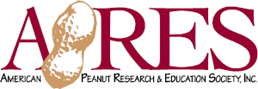 History of Classic® Use in Peanut
First registered for use in 1988
DuPont-Corteva-AMVAC
Late-season control of Florida beggarweed
60 DAE until 45 DBH
Peanut Response
height/chlorosis
cultivar tolerance
Southern Runner
GA-06G
Tifguard
Classic® Use in GA Peanuts*% of Acres Planted
*Source: USDA/NASS (none reported in 2004, 2013, and 2018 surveys)
Georgia Certified Peanut Seed Acres – 2021128,805.28 Total Acres
GA-06G (83.4%)
GA-16HO (4.4)
TifNV High O/L (3.1%)
*83.4%
Objective
Evaluate new peanut cultivars to POST applications of Classic® (chlorimuron)
2021 Peanut Cultivar/Classic® Test
Planting Date: April 29, 2021
Digging Date: September 23, 2021 (147 days)
Twin rows/Thimet (INFR)
5 X 4 factorial
5 cultivars (GA-18RU, GA-20VHO, AUNPL-17, TIFNV High O/L, FLORUN 331)
4 Classic® Timings (0, 63, 75, 88  DAP)
Classic® 25DG @ 0.5 oz/A + Induce @ 0.25% v/v
3 replications
Weed-free
Plant Height (110 DAP), TSWV (110 DAP), Yield
ANOVA/PROC GLIMMIX
No interaction between cultivar and Classic® timing (P>0.56)
Tukey-Kramer (P<0.10)
Classic®/Peanut Cultivar Tests - 2021
GA-18RU
GA-20VHO
AUNPL-17
TifNV-High O/L
Florun-331
August 2
95 DAP
Results
Screven Co. 2021
Influence of Cultivar on Peanut Plant Height - 2021*
Tukey’s (P<0.10)
*Averaged over 4 Classic timings (0, 63, 75, and 88 DAP)
Influence of Classic® Timing on Peanut Plant Height - 2021*
Tukey’s (P<0.10)
*Averaged over 5 cultivars (GA-18RU, GA-20VHO, AUNPL-17, TIFNV HIGH O/L, FLORUN 331)
Influence of Cultivar on Peanut TSWV - 2021*
Tukey’s (P<0.10)
*Averaged over 4 Classic timings (0, 63, 75, and 88 DAP)
Influence of Classic® Timing on Peanut TSWV - 2021*
Tukey’s (P<0.10)
*Averaged over 5 cultivars (GA-18RU, GA-20VHO, AUNPL-17, TIFNV HIGH O/L, FLORUN 331)
Influence of Cultivar on Peanut Yield - 2021*
Tukey’s (P<0.10)
*Averaged over 4 Classic timings (0, 63, 75, and 88 DAP)
Influence of Classic® Timing on Peanut Yield - 2021*
P=0.4778
*Averaged over 5 cultivars (GA-18RU, GA-20VHO, AUNPL-17, TIFNV HIGH O/L, FLORUN 331)
Summary/Conclusions
Cultivar Effects
GA-20VHO shorter than others (-15-27%)
AUNPL-17 and GA-20VHO less TSWV than FLORUN 331 (-15%)
GA-20VHO lower yield than AUNPL-17 (-18%)
Classic® Effects
75 or 88 DAP = plant heights reduced (-13%)
88 DAP = TSWV increased (+10%)
No effect on yield (P=0.4778)
Future Research
Repeated in 2022
Additional cultivars
GA-12Y
GA-16HO
UGA Current Classic®/Cultivar Use Recommendations
YES
Florida-07
GA Greener
GA-07W
GA-09B
GA-20VHO
GA-18RU
AUNPL-17
TIFNV HIGH O/L
FLORUN 331
NO
GA-06G
Tifguard
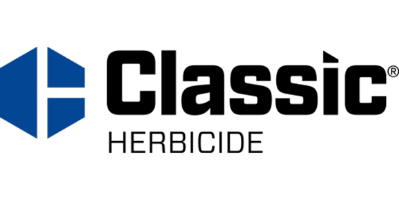 Questions/Comments?
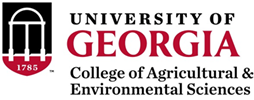 Bulloch Co. 2021